Working with WIOA
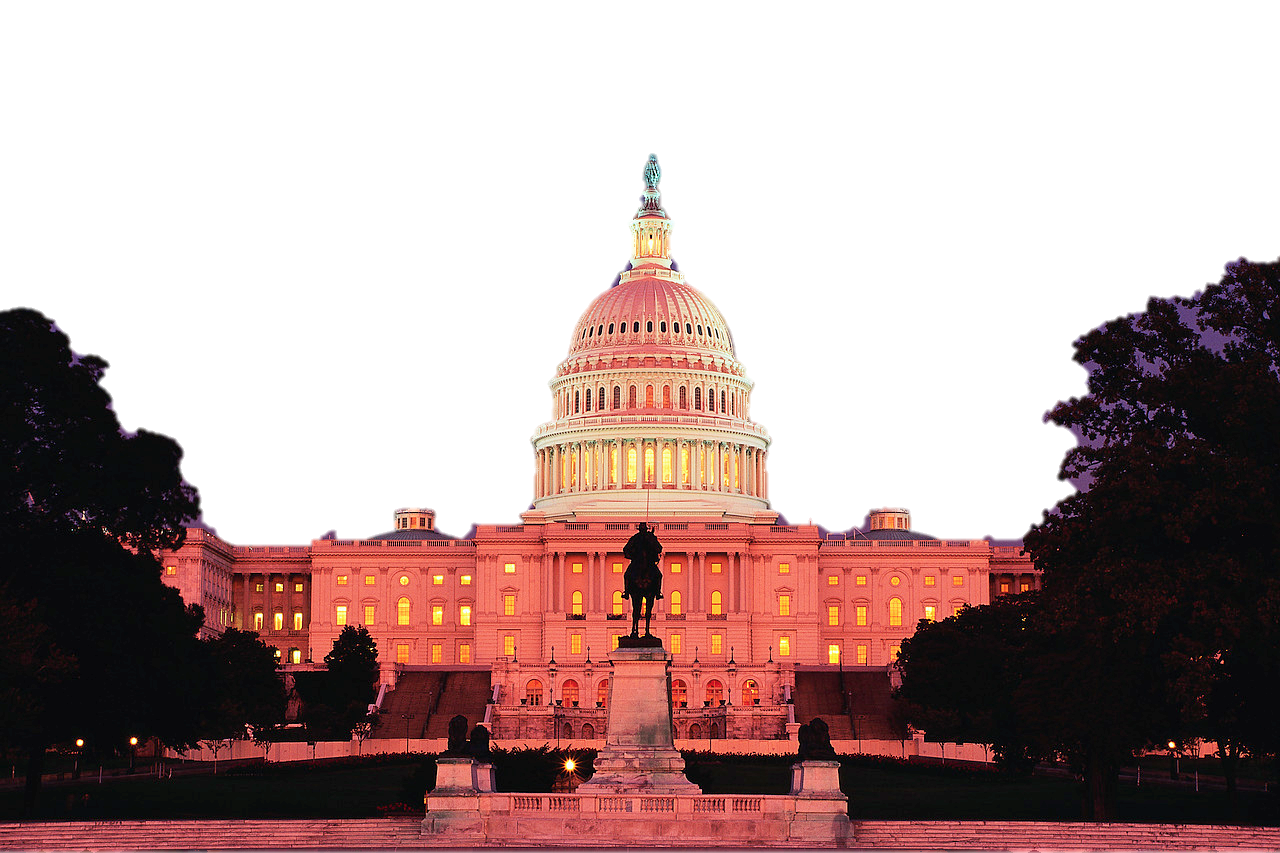 Todd Wagner, Brad Hasskamp, and Jodi Versaw
August 2016
1
Agenda
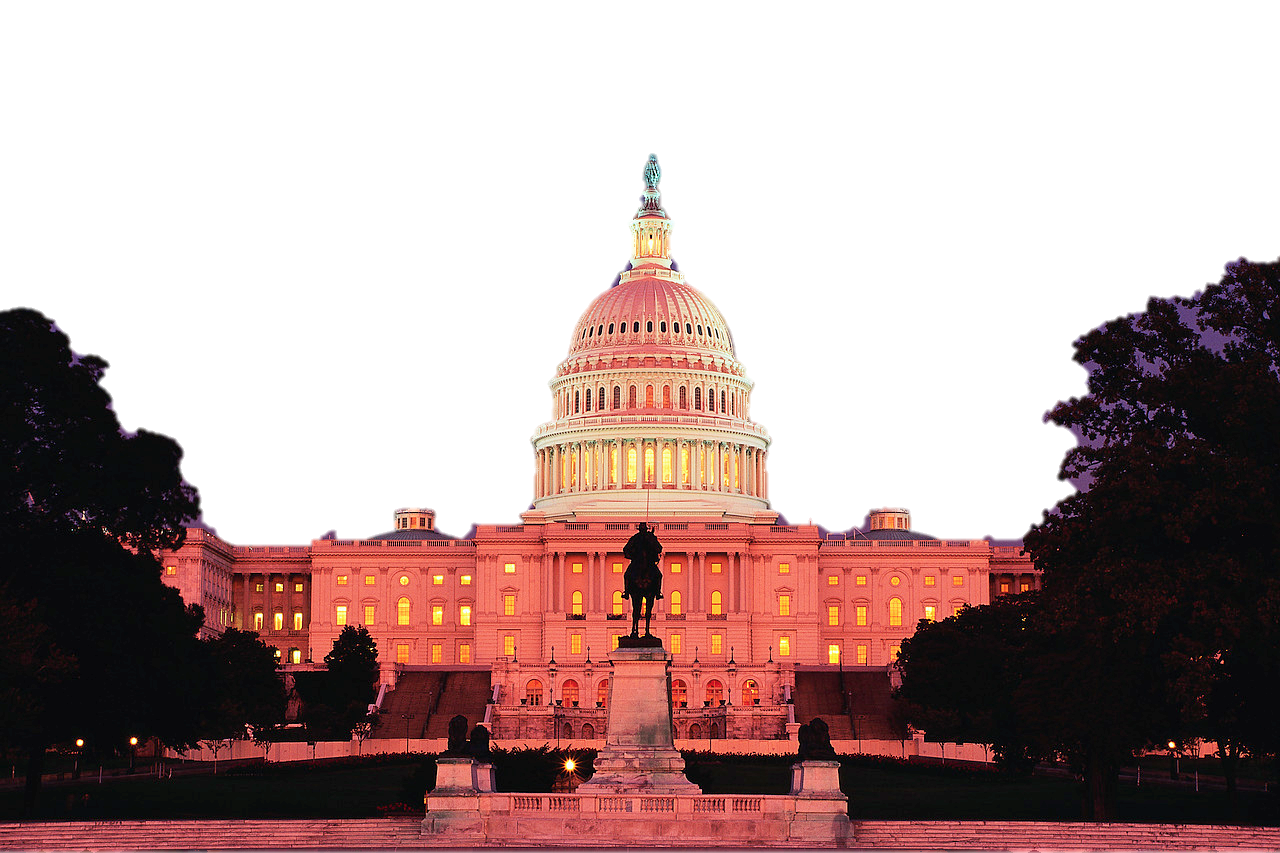 WIOA Basics
Accountability:  Revamping the NRS
Planning the Re-Compete
Action Items
Questions
2
WIOA Basics
3
The Structure of WIOA
Individuals with Barriers to Employment
5
13 Considerations
6
Considerations 1, 2, 13: Population Served
1. Responsive to regional needs in local plan and serving individuals most in need
2. Ability to serve eligible individuals with disabilities, including learning disabilities
13. Local areas where provider is located have demonstrated need for additional English acquisition and civics education programs
Considerations 3, 9:  Provider Educational Capacity
3. Past effectiveness in improving literacy skills
9. Activities delivered by instructors who meet the minimum qualifications established by the State
8
Considerations 5, 6:  Education Quality
5. Eligible provider’s program:
is of sufficient intensity and quality, and based on the most rigorous research available so that participants achieve substantial learning gains; and
uses instructional practices that include the essential components of reading instruction
6. Eligible provider’s activities (reading, writing, speaking, mathematics, and English language acquisition instruction delivered) are based on the best practices derived from the most rigorous research available and appropriate, including scientifically valid research and effective educational practice
Considerations 4, 8, 10:  Collaboration & Contextualization
1. Responsive to regional needs in local plan and serving individuals most in need
4. Alignment between proposed activities and services with strategy and goals of local plan and services of one-stop partners
8. Provide learning in context, including through integrated education and training, to assist in transition to and completion of postsecondary education and training, and obtaining employment
10. Coordination with other education, training, and social service resources in the community
10
Considerations 7, 11, 12:  Program Resources
7. Effective use of technology, services, and delivery systems to increase the quality of learning
11. Activities offer flexible schedules and coordination with support services necessary to enable individuals to attend and complete programs
12. Provider maintains a high-quality information management system to report participant outcomes and monitor program performance
11
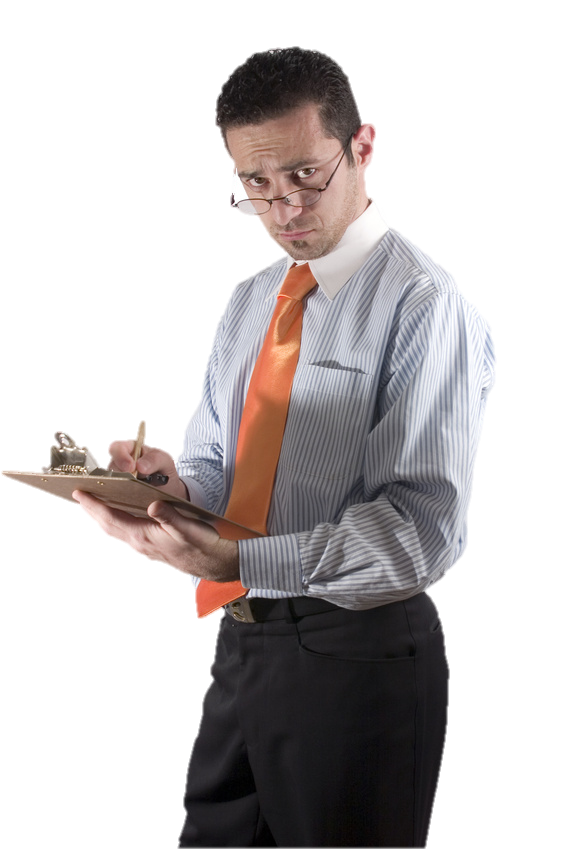 AccountabilityRevamping the NRS
12
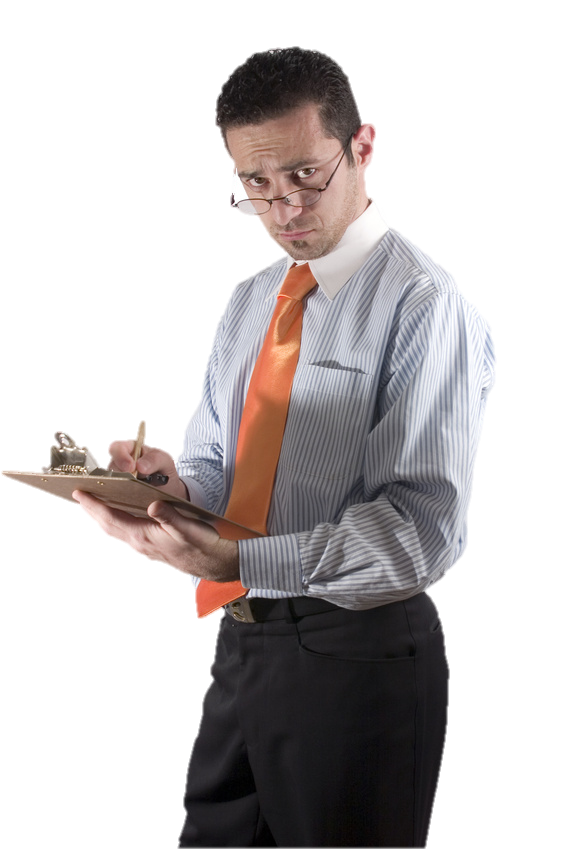 Accountability
Performance Measures
NRS Tables
Additional Changes
13
Key Changes
14
Program Entry and Exit
15
[Speaker Notes: Does this mean that a student who tells the program that they are not returning can’t be exited from the program until 90 days have passed?
The rule did not have language regarding program entry. 

Exit is calculated after 90 days has passed.  However, the date is retroactive back to the last date of attendance.]
Employment Performance Indicators
16
Credential Attainment Indicator (Rule)
A participant who has attained a secondary school diploma or its recognized equivalent is included in the percentage of participants who have attained a secondary school diploma or recognized equivalent only if the participant also is employed or is enrolled in an education or training program leading to a recognized postsecondary credential within 1 year after exit from the program;
17
Credential Attainment Indicator (Joint ICR)Who Counts?
The Secondary Credential attainment measure is limited to participants who exit AND began the program year at or above the 9th grade level who did not previously possess a high school equivalency. 

The Postsecondary Education attainment measure is limited to participants who exited and were enrolled in either a postsecondary education or training program.
18
[Speaker Notes: Do we have 2 years on postsecondary Ed?
Further Define type of credential. i.e. postsecondary leading to… Pulled from the PIRL 1800
1 = Secondary School Diploma/or equivalency 
2 = AA or AS Diploma/Degree
3 = BA or BS Diploma/Degree
4 = Graduate/Post Graduate
5 = Occupational Licensure
6 = Occupational Certificate                                                                                                                                                                                                                                                                                
7 = Occupational Certification                                                                                                                                                                                                                                                                                                                                                                                                                      8 = Other Recognized Diploma, Degree, or Certificate
0 = No recognized credential
Any exclusions other than Sec. 225?]
Measurable Skill Gain Indicator
19
5 Types of Measurable Skill Gain
Used in Title II
20
Periods of Participation
A new period of participation is counted each time a participant exits and reenters again, even if it occurs during the same program year.
21
Periods of Participation (POP)
PoP 1
PoP 2
PoP 3
MSG is evaluated.
Follow-up must occur for exit-based measures.
MSG is evaluated again.
Follow-up must occur again for exit-based measures.
MSG is evaluated again.
Exit based measures are NOT evaluated because there is not an exit.
Jun 30th
Jul 1st
Program Entry/ Reentry
Program Exit
22
Participant Exclusion
For purposes of determining program performance levels under indicators set forth in paragraphs (a)(1)(i) through (iv) and (vi) of § 677.155, a “participant” does not include a participant who received services under sec. 225 of WIOA and exits such program while still in a correctional institution as defined in sec. 225(e)(1) of WIOA

Sec. 225 participants (Corrections) who remain incarcerated are only counted for the Measurable Skill Gain Indicator.
23
New State WIOA Performance Tables
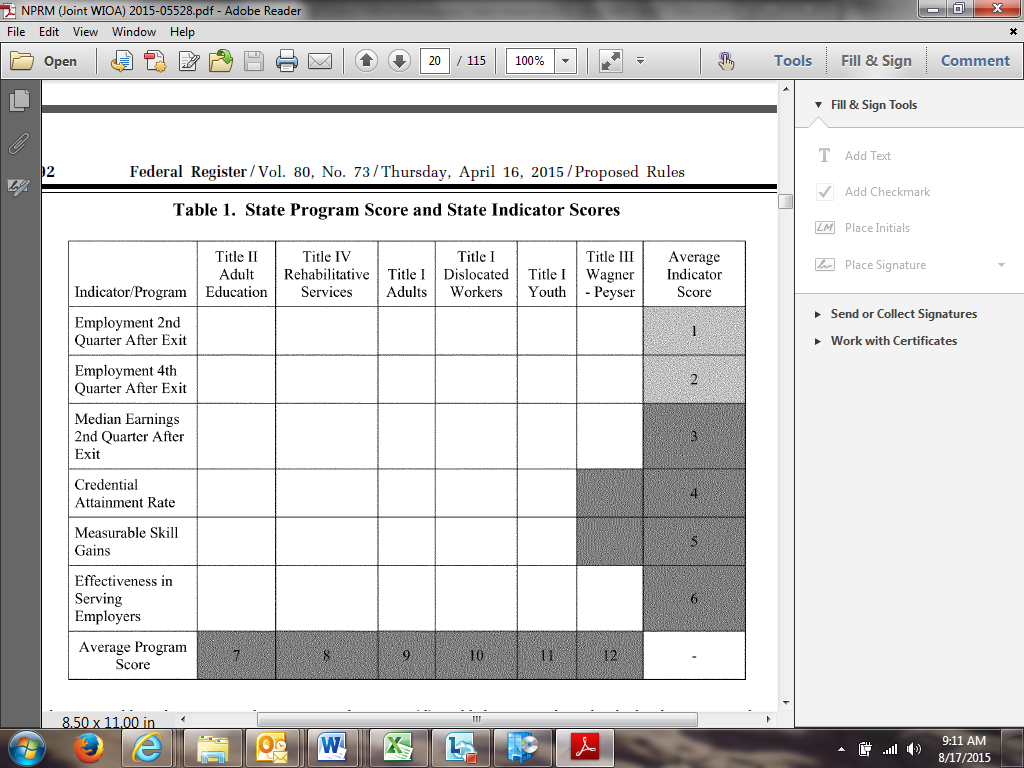 24
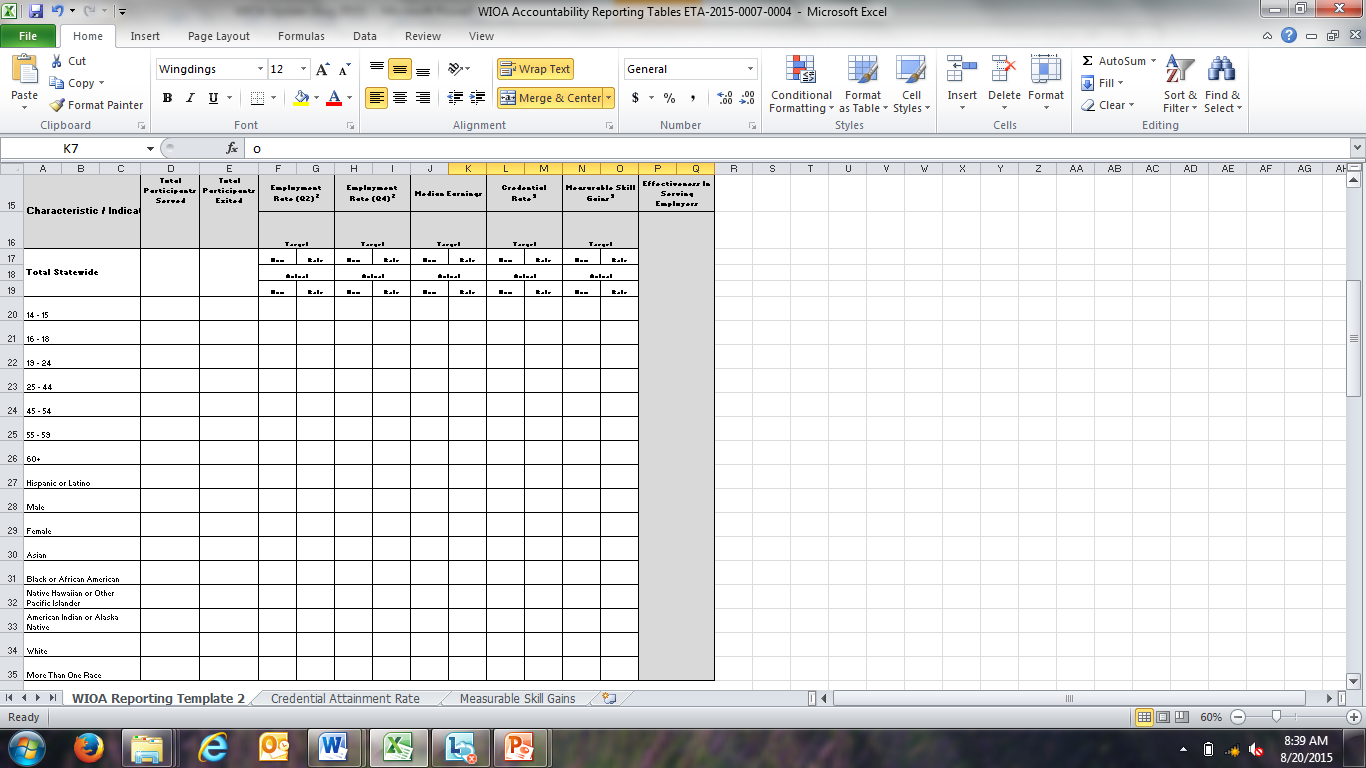 Local NRS Table Changes
25
Discussion:  Accountability
Based on the federal tables:
What questions do you have?
What issues stand out?
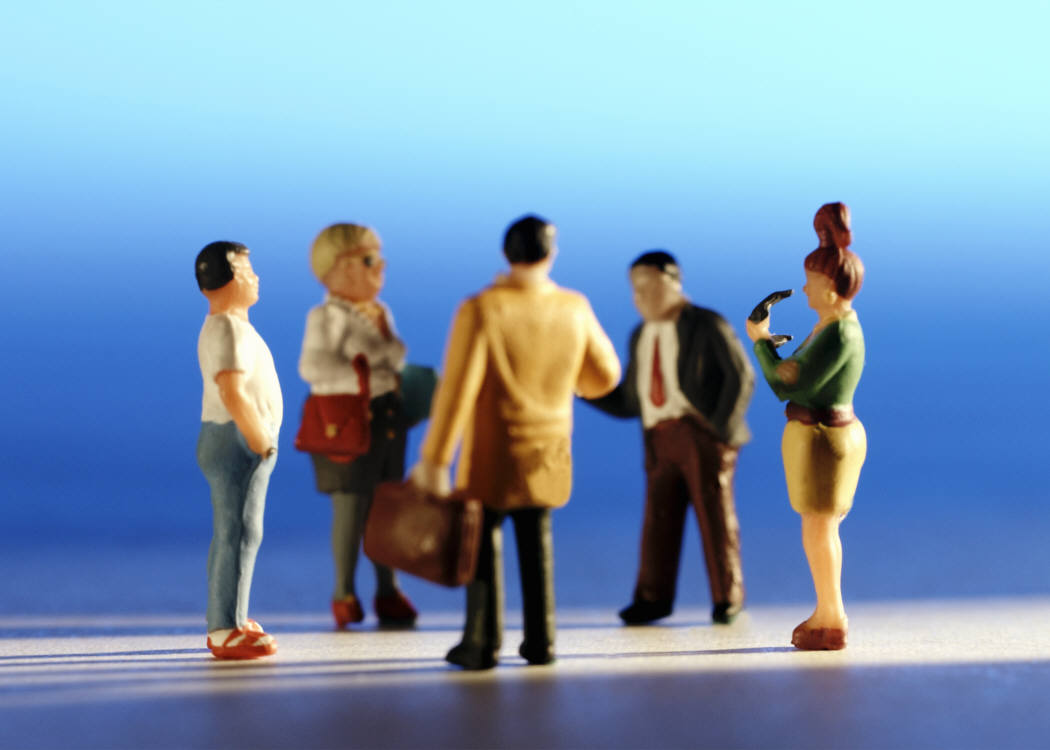 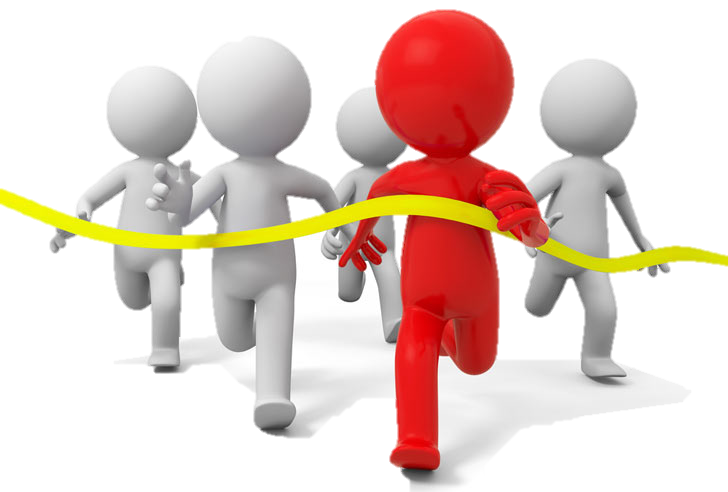 Planning the Re-Compete
27
The “Re-compete”
What:  Competitive federal ABE application
Projected due date:  March 15, 2017
Applies to:  All current and potential ABE consortium wanting to receive federal ABE funding
Purpose:  Determines which entities receive federal ABE funding under WIOA as consortia
28
Re-Compete:  What We Know
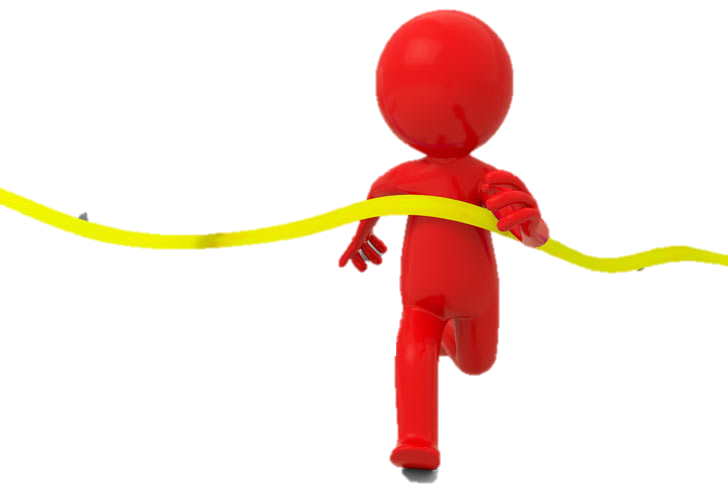 More than the annual application, less than the 5-year narrative
Some components:  13 WIOA considerations, geographic area of service, standards implementation, etc.
Competitively reviewed
Also reviewed by local workforce development board
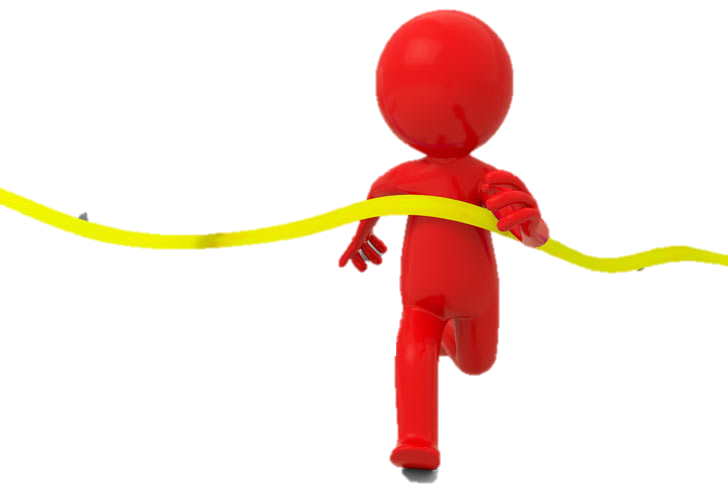 Re-Compete Tentative Timeline
Summer 2016:  Re-Compete Application/RFP draft developed & submitted to feds for approval
December 8, 2016:  Re-Compete application workshop
Winter 2017:  Re-Compete application/RFP published
March 15, 2017:  Re-Compete application/RFP due
March-April 2017:  Re-Compete applications reviewed
May 2017:  Accepted re-compete applications announced
Who can apply?
Any school or nonprofit, including colleges, workforce centers, libraries, nonprofit-employment partnerships
ABE consortia
ABE programs within consortia
Collaborations of multiple ABE consortia
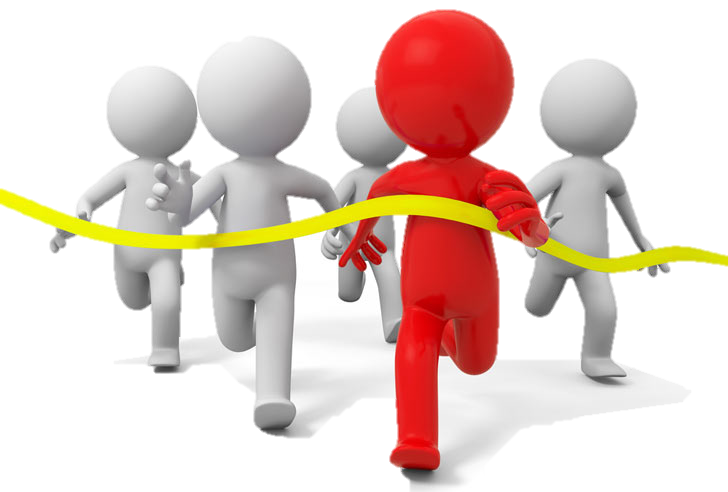 31
Re-Compete:  Regional Approach
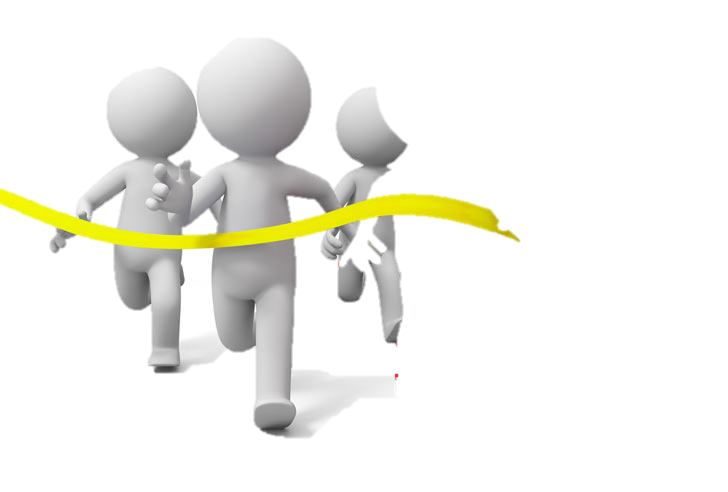 All applications will be sorted into regions that utilize school district boundaries and best integrate current ABE consortia and WIOA regions
Re-Compete:  Service Area
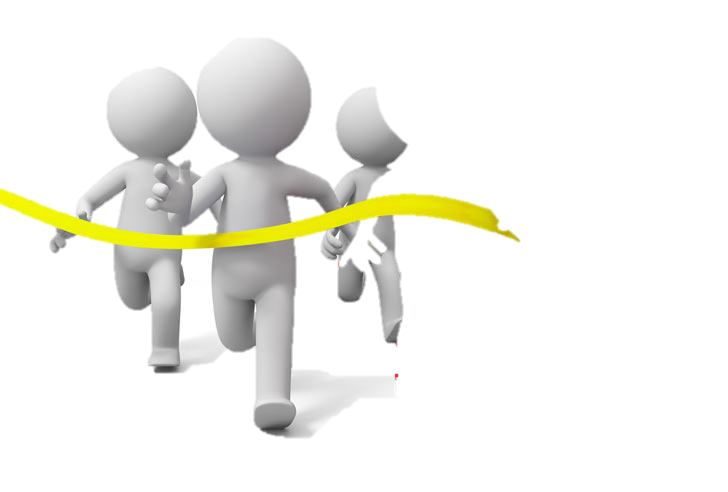 Define geographic area of service within a region and/or special populations for review

Geographic Area of Service
Using school district boundaries
Divided into regions best aligning to WDA
Re-Compete:  Special Population
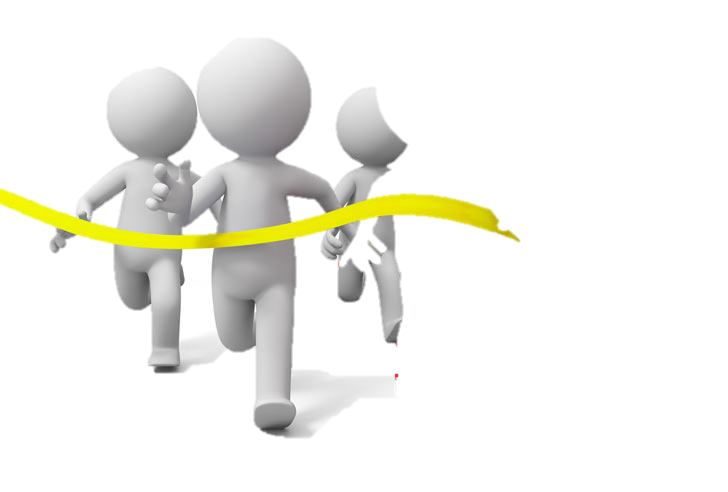 Define geographic area of service and/or special populations for review

Special Populations
People in state correctional facilities
People with low-incidence disabilities
Other?
Walking through the Re-Compete Proposal
35
More Re-Compete Updates
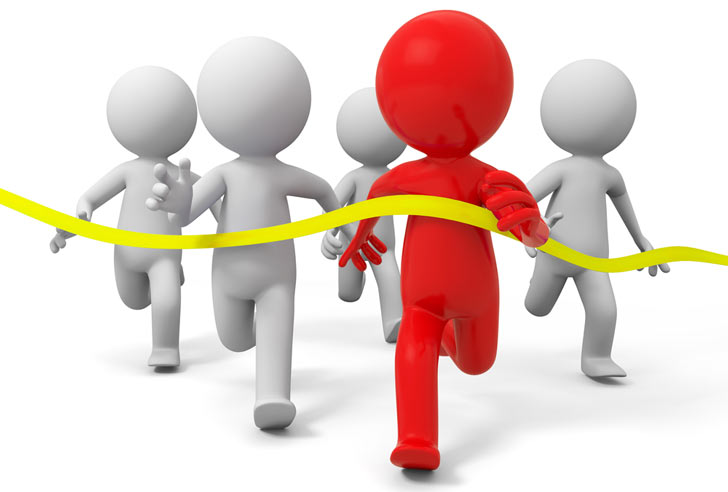 WebChat with MNABE
Fall Meeting: December 8 at TIES
State ABE emails
Discussion:  Re-Compete
Based on the proposal:
What questions do you have?
What issues stand out?
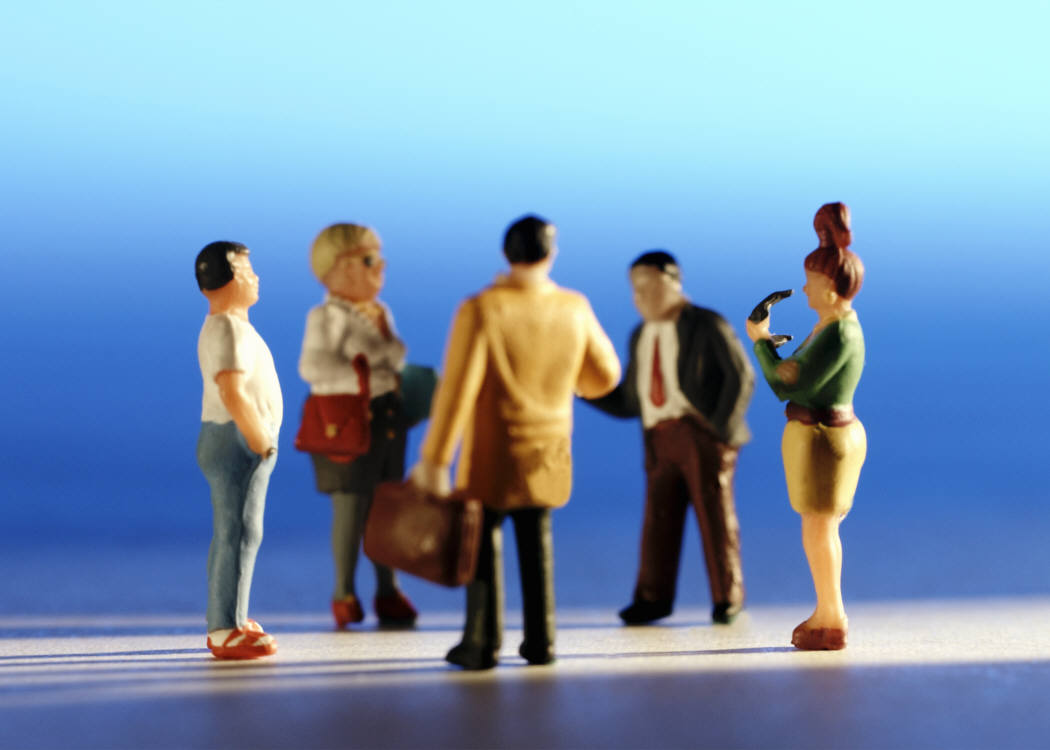 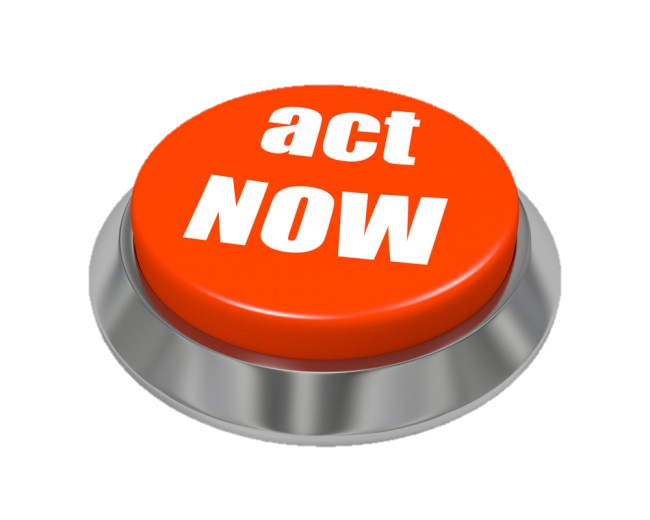 Action Items
38
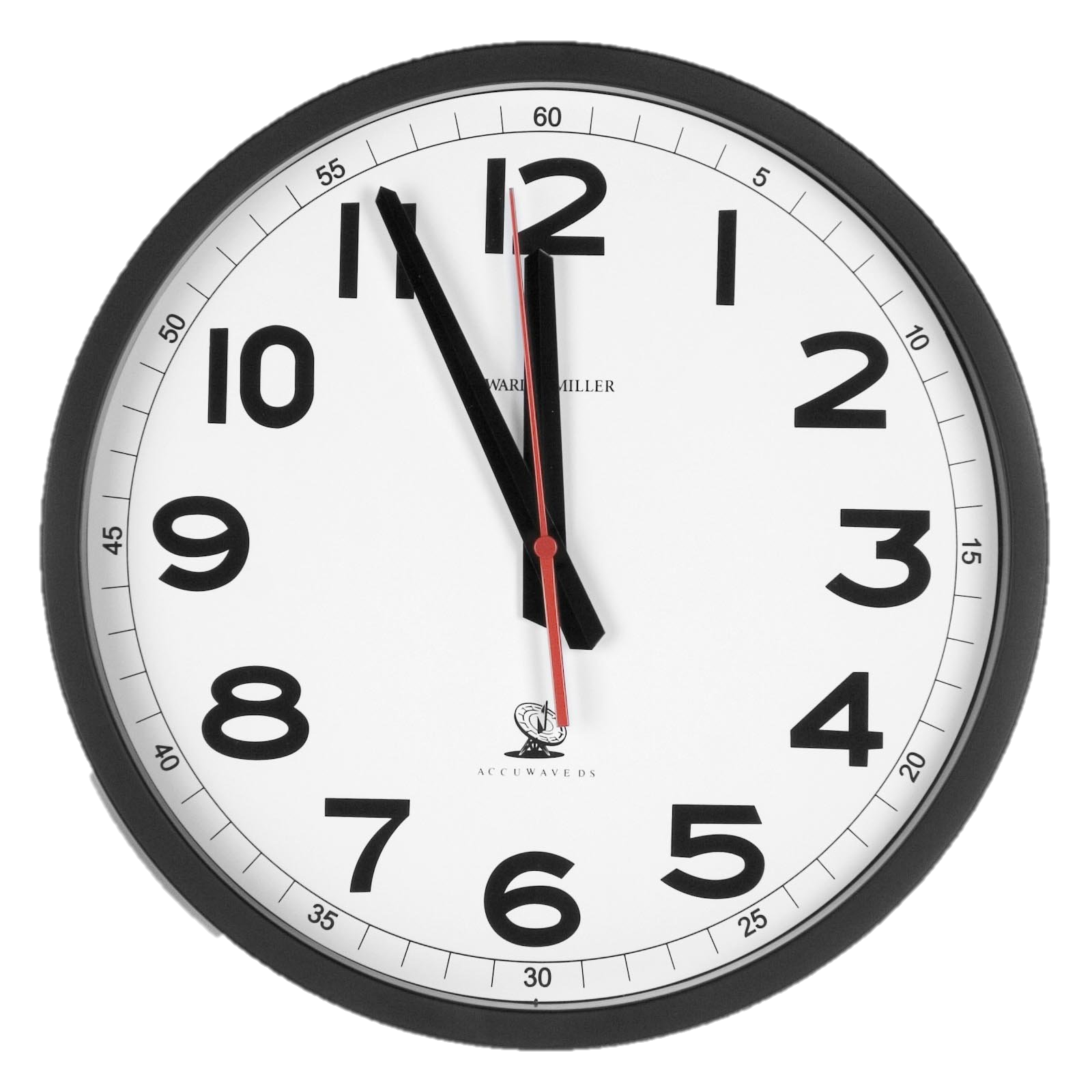 What’s Happened Lately?
Spring 2016
State ABE level change targets negotiated
State WIOA plans submitted
Local and regional plans submitted

June 2016
Final regulations published

July 2016
New accountability measures start
State staff attend WIOA accountability training (part 1)
Programs start moving to new state ABE database
39
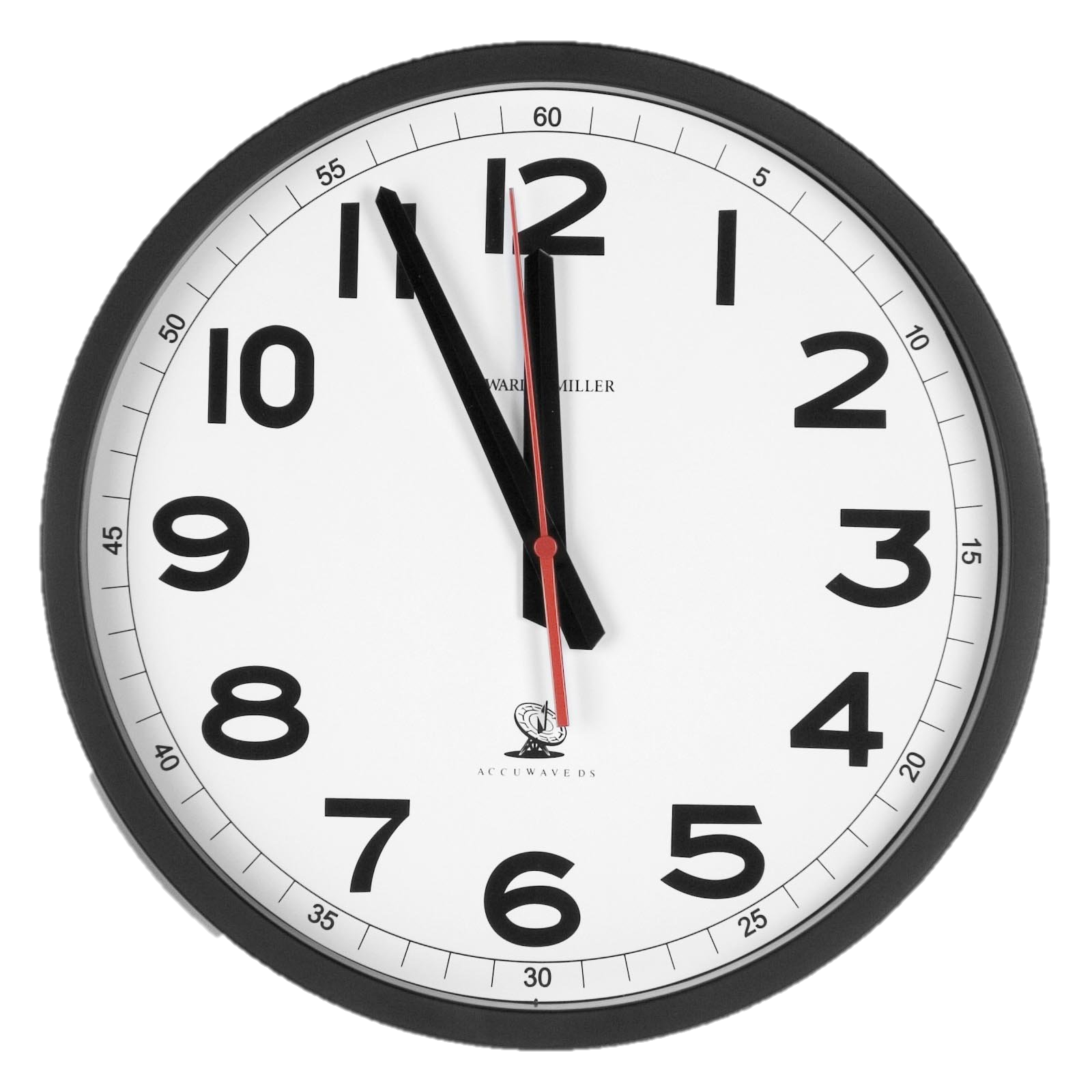 What’s Happening Next?
September 2016
State resubmits WIOA plan
State submits re-compete plan
Feds publish additional accountability requirements
November 2016
Accountability Training at SPARC Conference
December 2016
Fall Manager/Grant Application Meeting on accountability and re-compete
State submits data and federal report
40
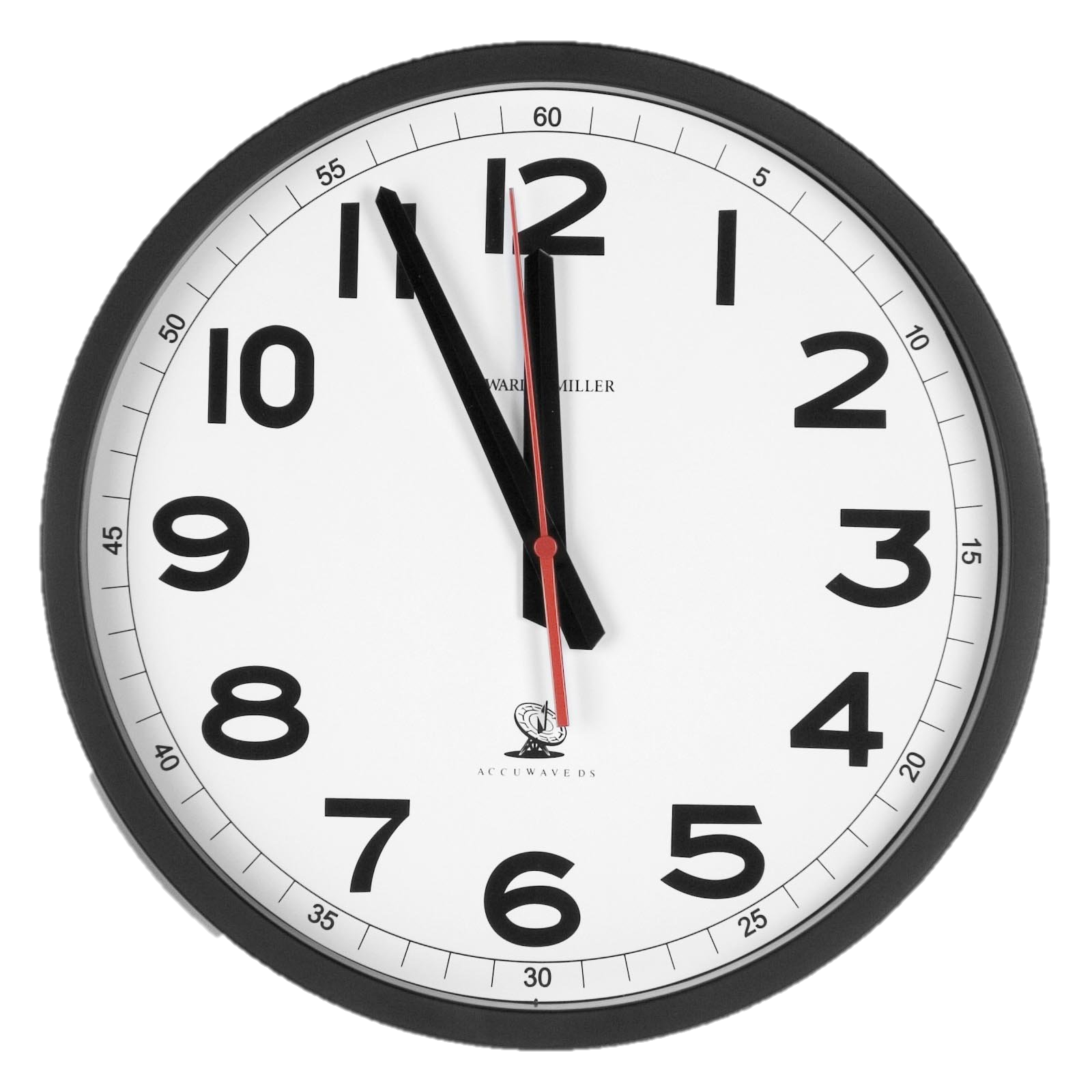 What’s Happening in 2017?
Winter 2017
Re-compete applications published
March 2017
Re-compete applications due
Spring 2017
Re-compete applications reviewed regionally
New IEL/Civics grants published and due
New performance targets negotiated
May 2017
Re-compete and IEL/Civics awardees announced
July 2017
Re-compete and IEL/Civics awardees in operation
Additional new accountability measures take effect
September 2017
State submits WIOA performance report
41
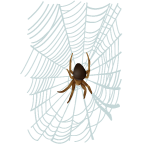 WIOA Info On the Web
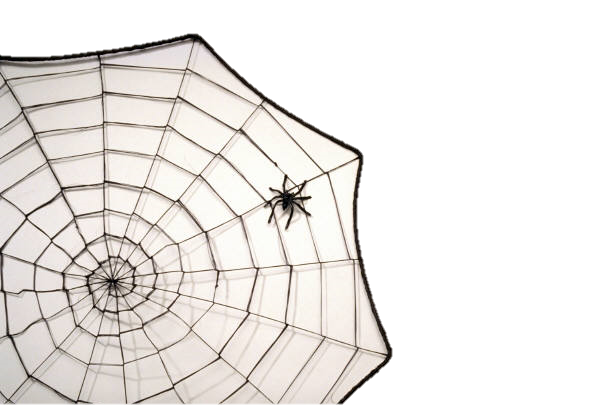 MNABE Law, Policy and Guidance site (www.mnabe.org)

U.S. Education Department AEFLA site (www2.ed.gov/aefla)
42
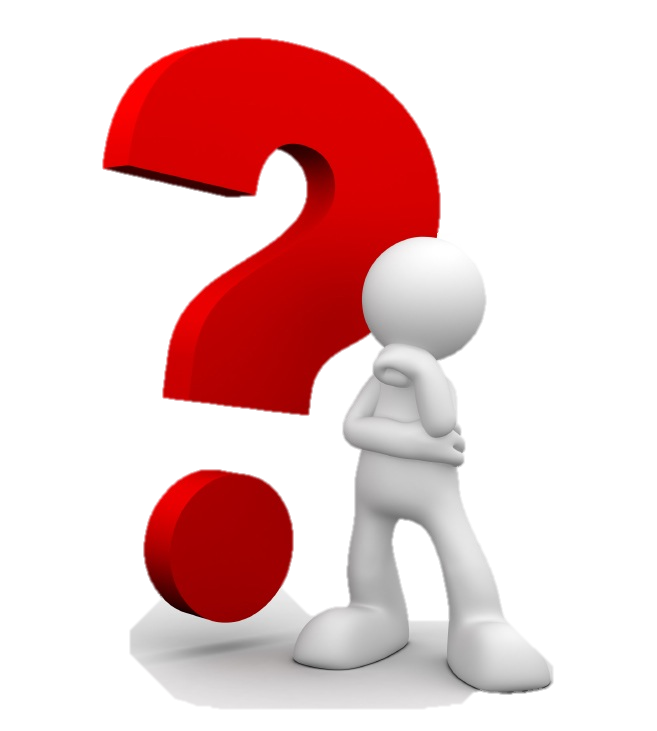 Questions
43